CMACS 2013: Using The ten-tusscher model
Group 1- Anoopa Singh, Katarzyna Golec, Tova Neuberger
Wait…what are we doing?
Using a 12 variable model to simulate atrial fibrillations of the heart.  

Parameters of importance were ion channels & their conductance.

Our variables were GNa [the conductance of the sodium channel] and GCaL [the conductance of the calcium leak channel]

Our variables allowed us to delve into the relationship between the action potential duration and the stability of a spiral wave…more on that later.
Excitable systems!
Like the saline oscillator!
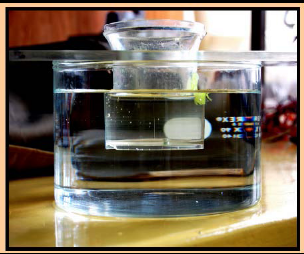 Variables to vary: thickness, orifice size, saline solution concentration and area of smaller chamber
More Excitable systems
Belousov- Zhabotinsky Reaction
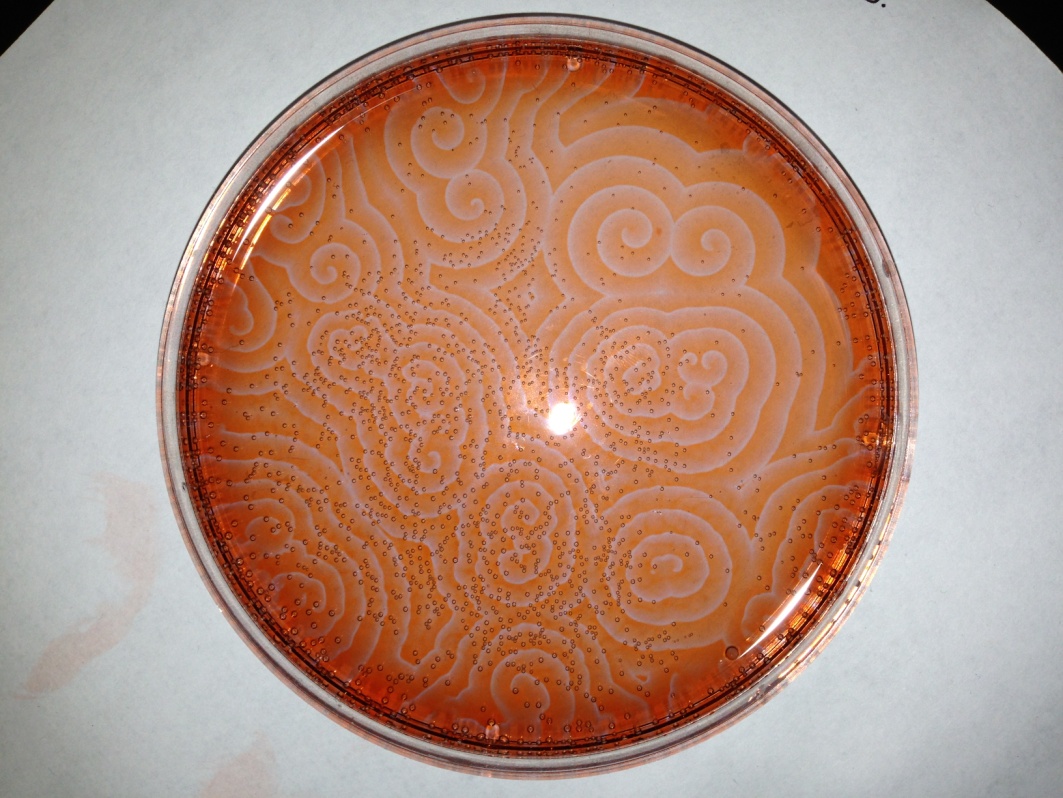 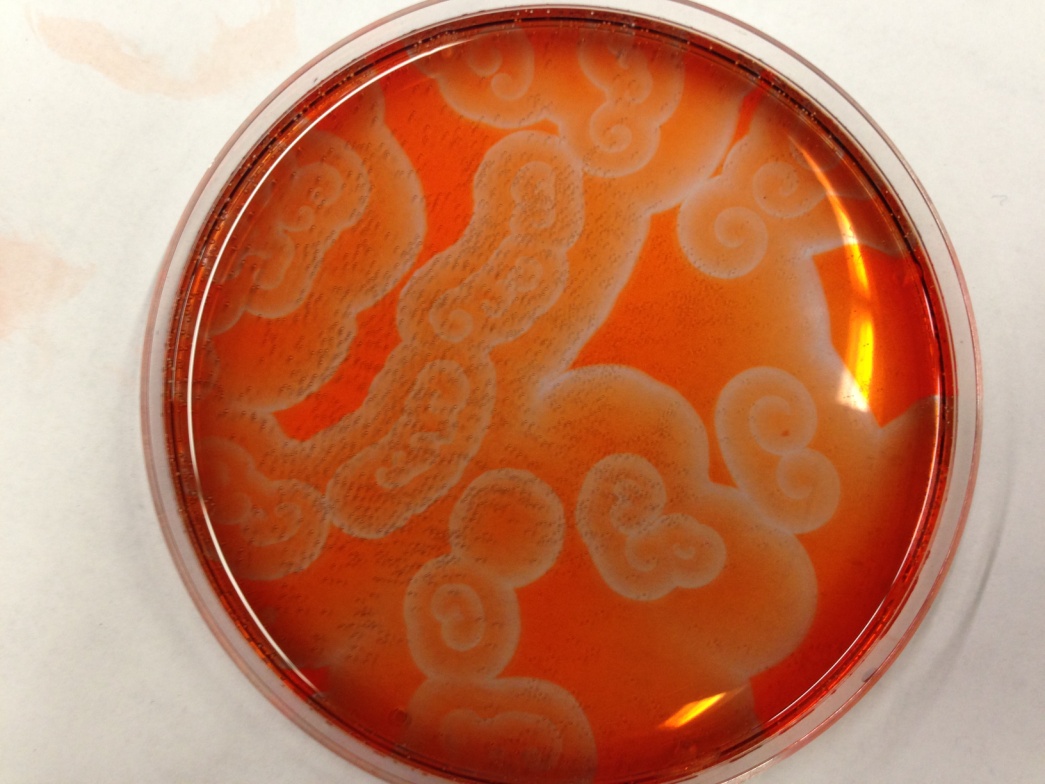 A word on action potentials: first, Neural
There are neural Aps as well as cardiac APs- an understanding of both is crucial
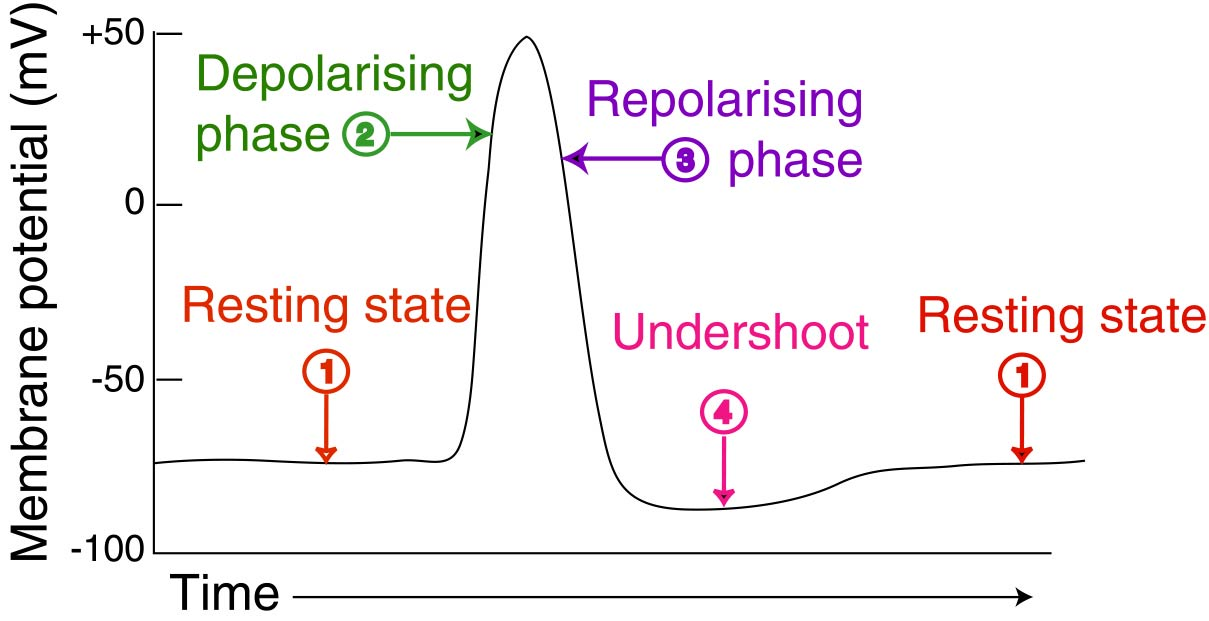 And more importantly, Cardiac
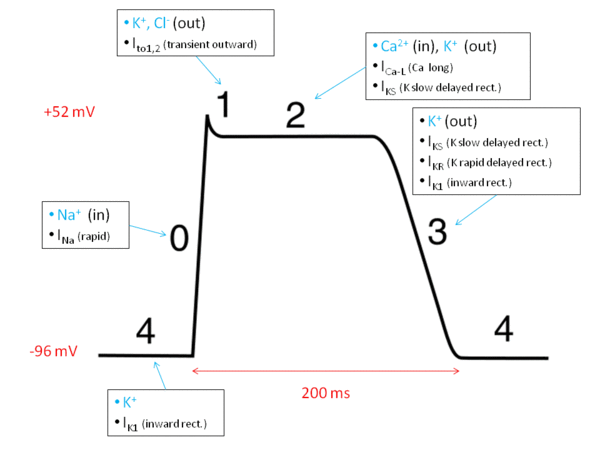 The importance of Sodium and calcium
Sodium:  in cardiac cells, STARTS the depolarization. Without sodium, there would be no action potential. But with excess sodium, what happens?
Calcium: In cardiac cells MAINTAINS the action potential over time- is the major difference between neural and cardiac action potentials. Necessary because without calcium extending depolarization, the heart muscle cannot contract.
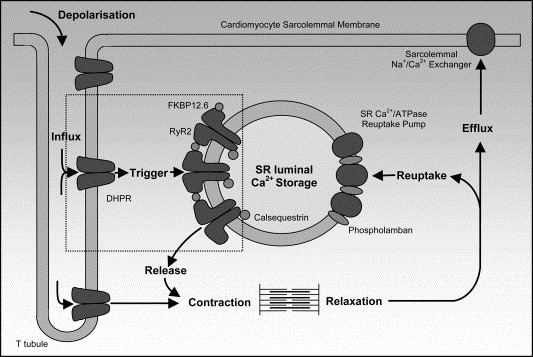 Results!
Click us!
someindividual.com/cmacs/group1_spirals.png

someindividual.com/cmacs/group1_paths.png

someindividual.com/cmacs/group1-2_paths.png
conclusions
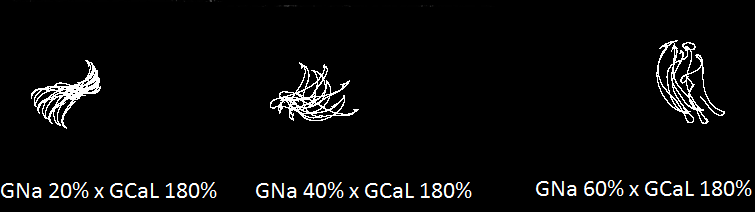 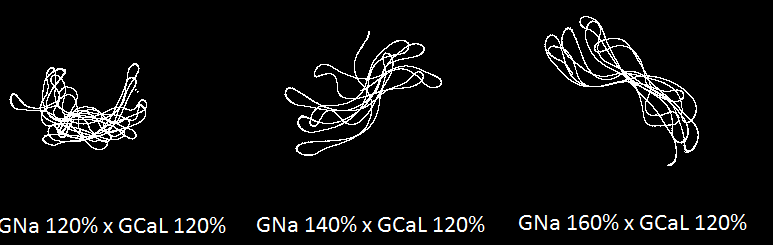 Tip trajectories get more chaotic when there is more sodium or calcium
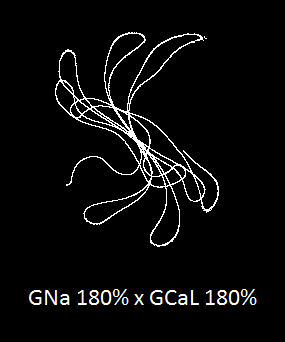 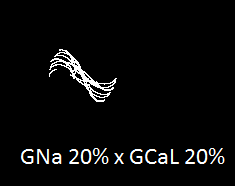 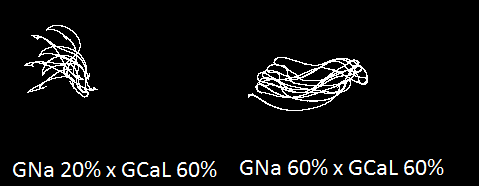 During the second run, more than one tip trajectory appeared
Spiral Wave variations
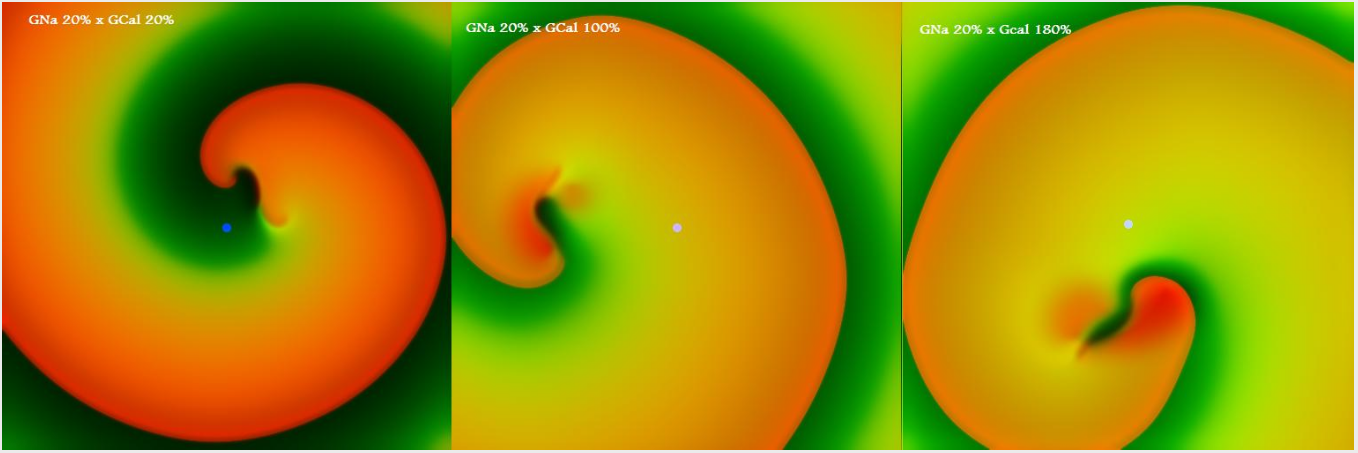 MANY THANKS TO
Nancy Griffeth
Flavio Fenton
Robert Gilmour
Bard Ermentrout
Aron Wolinowitz
Charles Beard
Rachel Spratt
Daniel Packer
	And of course,
	Peter Valdez
Image Citations
http://www.google.com/imgres?um=1&hl=en&sa=N&tbo=d&biw=1016&bih=601&tbm=isch&tbnid=O2Mw6UOgtKL9iM:&imgrefurl=http://scienceblogs.com/clock/2007/02/08/physiology-regulation-and-cont/&docid=o_jXc1OqTKdqhM&imgurl=http://scienceblogs.com/clock/wp-content/blogs.dir/458/files/2012/04/i-91bc1a5f2d248f09ffed13e377b9c940-ActionPotential.jpg&w=1209&h=621&ei=T9MBUaXrHoW-9QSi3YFI&zoom=1&iact=hc&vpx=312&vpy=290&dur=3469&hovh=161&hovw=313&tx=84&ty=123&sig=105641550966841077453&page=1&tbnh=130&tbnw=253&start=0&ndsp=16&ved=1t:429,r:7,s:0,i:172
http://www.google.com/imgres?um=1&hl=en&tbo=d&biw=1016&bih=601&tbm=isch&tbnid=teI4IMA38Vi9rM:&imgrefurl=http://en.wikipedia.org/wiki/Cardiac_action_potential&docid=DaTJn-CVyoXvKM&imgurl=http://upload.wikimedia.org/wikipedia/commons/thumb/c/cb/Action_potential_ventr_myocyte.gif/600px-Action_potential_ventr_myocyte.gif&w=600&h=450&ei=YNMBUdHgM4is9ATG04HoCg&zoom=1&iact=hc&vpx=2&vpy=163&dur=2469&hovh=194&hovw=259&tx=78&ty=117&sig=105641550966841077453&page=1&tbnh=139&tbnw=174&start=0&ndsp=15&ved=1t:429,r:0,s:0,i:109
http://www.google.com/imgres?start=257&um=1&hl=en&sa=N&tbo=d&biw=1016&bih=601&tbm=isch&tbnid=yb9PHXwSrUFW8M:&imgrefurl=http://www.sciencedirect.com/science/article/pii/S0006291X04017723&docid=m-ejWdrDZfSGiM&imgurl=http://ars.els-cdn.com/content/image/1-s2.0-S0006291X04017723-gr1.jpg&w=533&h=357&ei=JtkBUeCnJrS30AG-wIFw&zoom=1&iact=hc&vpx=290&vpy=185&dur=5549&hovh=184&hovw=274&tx=228&ty=87&sig=105641
http://www.lehman.edu/academics/cmacs/documents/Lehman_day1.pdf550966841077453&page=13&tbnh=148&tbnw=220&ndsp=24&ved=1t:429,r:59,s:200,i:181
http://lehman.edu/academics/cmacs/documents/Lehman_day1.pdf